High Rock Lake Nutrient Rules Engagement Process Steering Committee Meeting #6
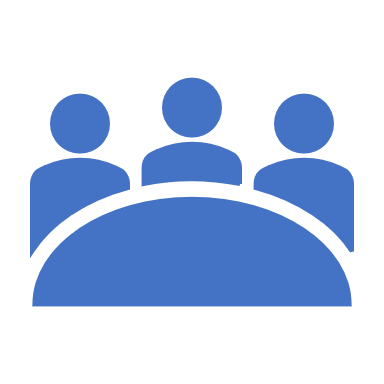 Wednesday, September 27, 2023
10 am – 12:30pm
1398 Carrolton Crossing Dr Kernersville, NC 27284
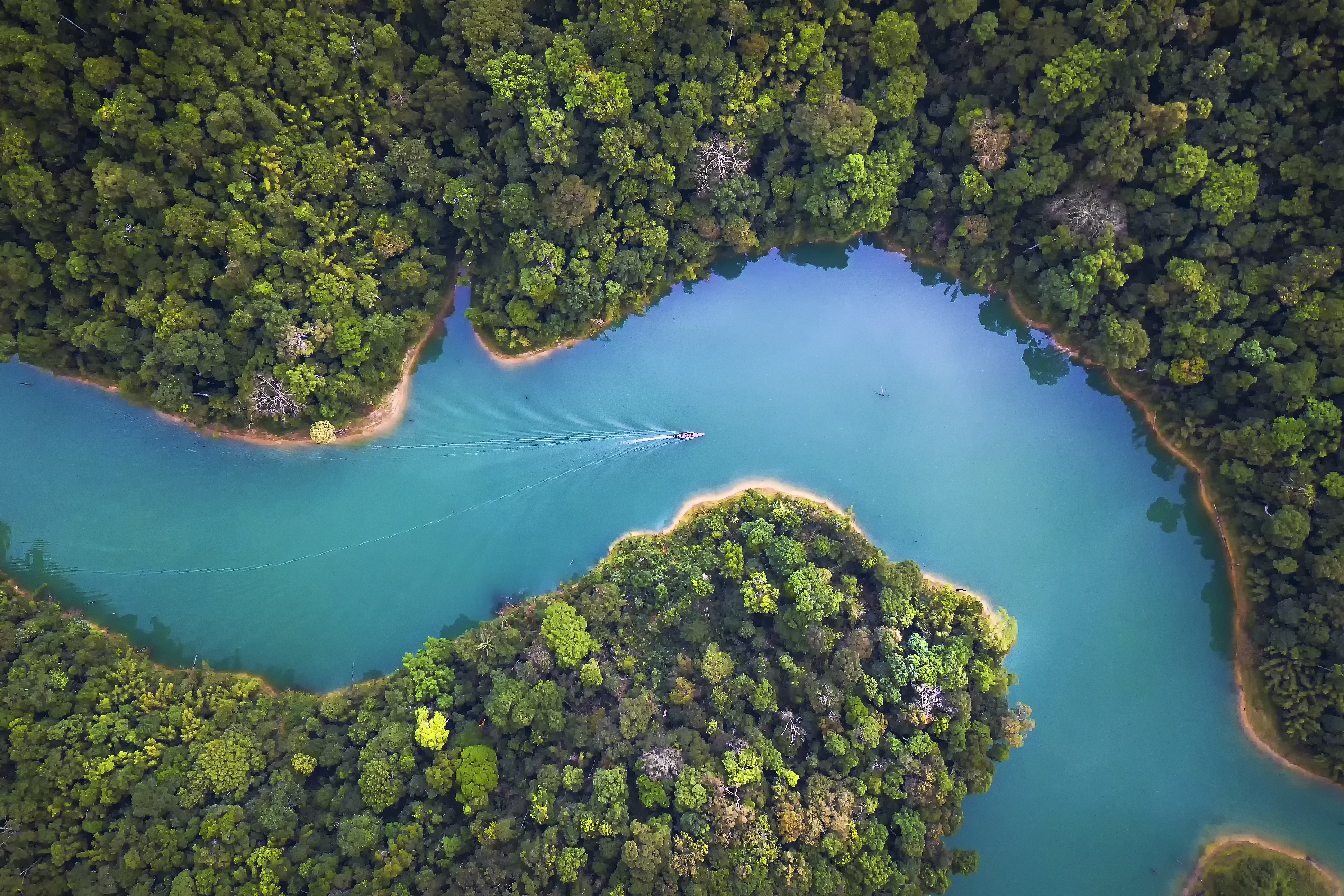 Welcome! Agenda Review
Agenda Overview
Ground Rules
Consensus 
Steering Committee Trajectory
Review Buffer TAG Report
Identify N/P Reduction Goals
Review WW TAG Report
Recap, Next steps 
Closing
High Rock Lake Nutrient Rules Engagement Process – Ground Rules
Decision Making Process
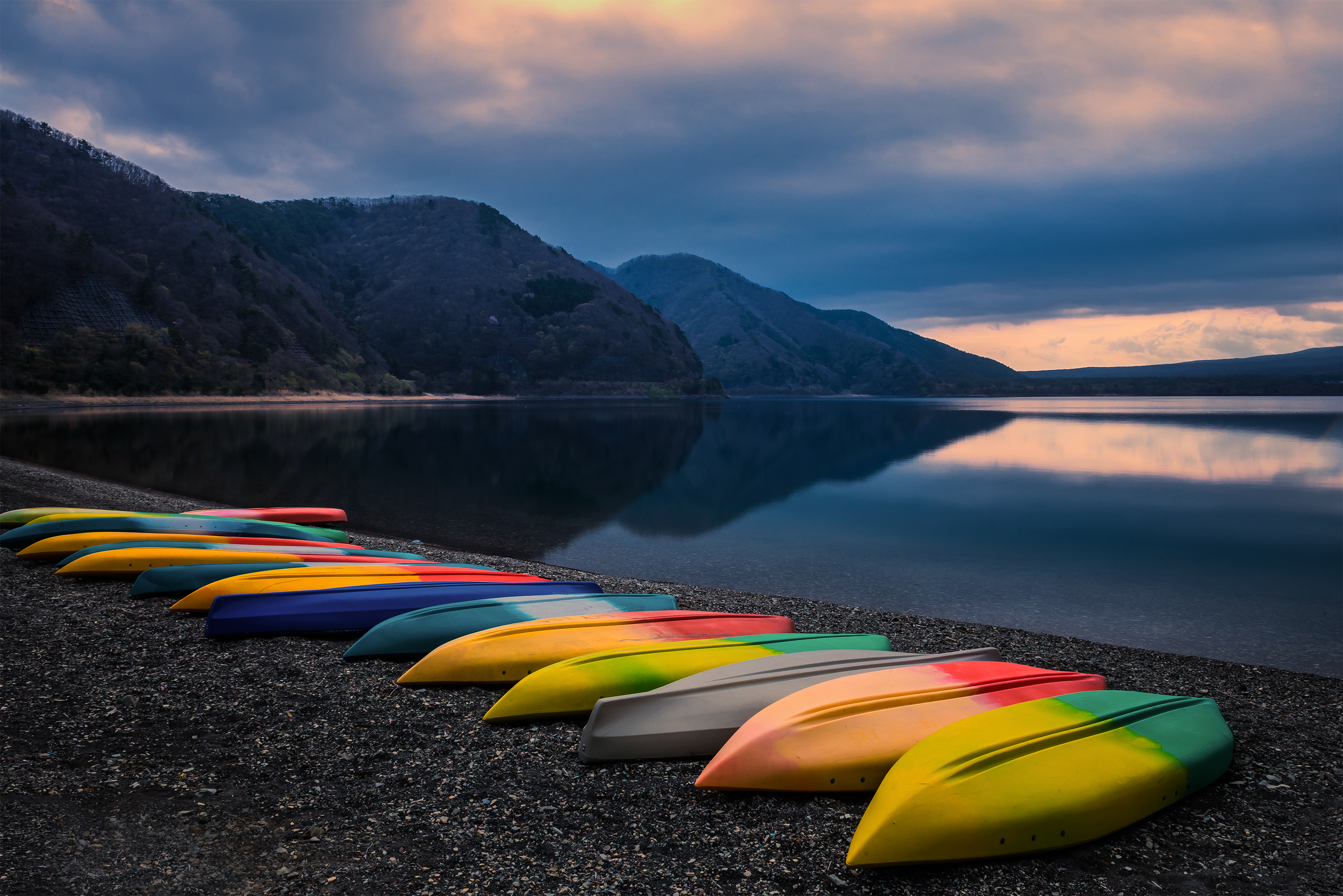 From High Rock Stakeholder Engagement Process Charter, p. 11
“Consensus requires the active participation of  everyone in the group and an atmosphere where disagreements are respected. When  someone disagrees, the goal of the group shall be to discover the reason for the objection and  to find a way to work toward meeting that need in a revised agreement. Consensus is being  defined as at a minimum, “I can live with and support the decision.”  
“Consensus agreements reached in one team meeting should not be reconsidered in a  subsequent meeting without the consent of all participants in attendance.”
Steering Committee
Charter:

“The Steering Committee will be responsible for development of a report to the Division  recapping the meeting process and outlining conceptual rule proposals and other action  recommendations toward meeting lake nitrogen and phosphorus loading goals.”
5
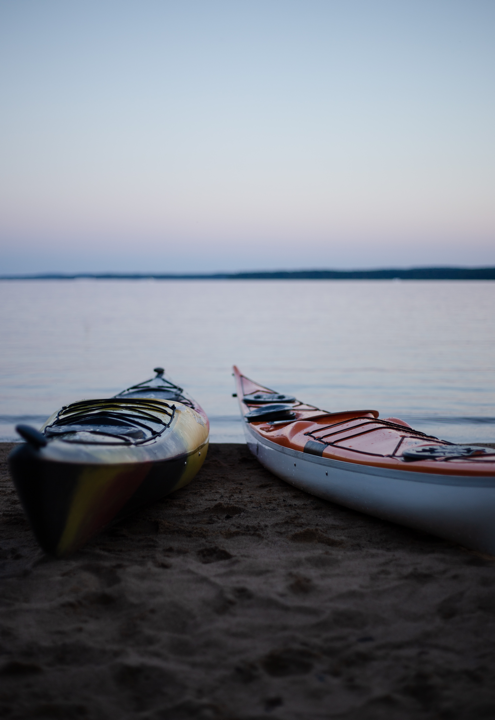 Meeting objectives
For Steering Committee members to …
Approve the final report of the Riparian Buffer TAG
Approve the final report of the Wastewater TAG
Define HRL nitrogen and phosphorus percent reduction goals
Steering Committee Trajectory
July - Agree on sources the state should regulate (Task B), determine whether to include the subwatershed above W. Kerr Scott Reservoir (Task D) 
September/October – Review/approve Buffer & Wastewater TAG Reports (Task C/E), propose lake N and P % reduction goals (Task A)
November/December – Review Agriculture & Stormwater TAG Reports (Task C/E)
7
Buffer TAG Final Report
Majority (4 members):
70ft, 2-zone buffer protected
Existing and ongoing uses allowed to continue
Forest harvest restricted within zone 1 (50ft), allowable w/ groundcover within zone 2 (20ft)
Minority (3 members, DWR concurring):
50ft, 2-zone buffer protected
Existing and ongoing uses allowed to continue
Forest harvest restricted within zone 1 (30ft), allowable w/ groundcover within zone 2 (20ft)
8
Poll Question 1
I support the majority proposal as presented
I support the minority proposal as presented
I abstain
9
Wastewater TAG Final Report
At 1st permit renewal after rule effective date:
0.75mg/L phosphorus limit at permitted flow for facilities larger than 0.99 MGD
1mg/L phosphorus limit at permitted flow for facilities larger than 0.1 MGD but smaller than 0.99 MGD
At 2nd permit renewal after rule effective date:
6 mg/l nitrogen limit at permitted flow for facilities larger than 4.99 MGD
10 mg/l nitrogen limit at permitted flow for facilities larger than 0.09 MGD but smaller than 4.99 MGD
10
DWR Point Source Recommendation
At 1st permit renewal after rule effective date:
0.5mg/L phosphorus limit at permitted flow for facilities larger than 7.99 MGD


Includes Winston-Salem (2 facilities), Statesville, Salisbury, High Point, and Wilkesboro 
Not approved by WW TAG members
11
Overall N/P Reduction Goals
37% Phosphorus
~53% adjusted
20% Nitrogen
~25% adjusted
12
Wastewater TAG Proposal
1 & 0.75 mg/L tiered phosphorus limits achieve a ~57% phosphorus reduction
10 & 6 mg/L tiered nitrogen limits achieve a ~25% nitrogen reduction
Individual annual mass allocations will be assigned to facilities smaller than 0.1 MGD, but no individual permit limits
Annual mass limit allocations will be 100% distributed to existing facilities
New facilities will be expected to meet specified performance standards and purchase allocation
Group permits will be voluntary
13
Poll Question 2
Indicate level of support for an overall watershed reduction goal of 20 % Nitrogen (~25% adjusted) and 37% Phosphorus (~53% adjusted)
Strongly agree & support
Minor concerns but still support
Concerns but can live with it
Major concerns & do not support
Actively oppose
14
Poll Question 3
I approve the Wastewater TAG report as presented
Strongly agree & support
Minor concerns but still support
Concerns but can live with it
Major concerns & do not support
Actively oppose
15
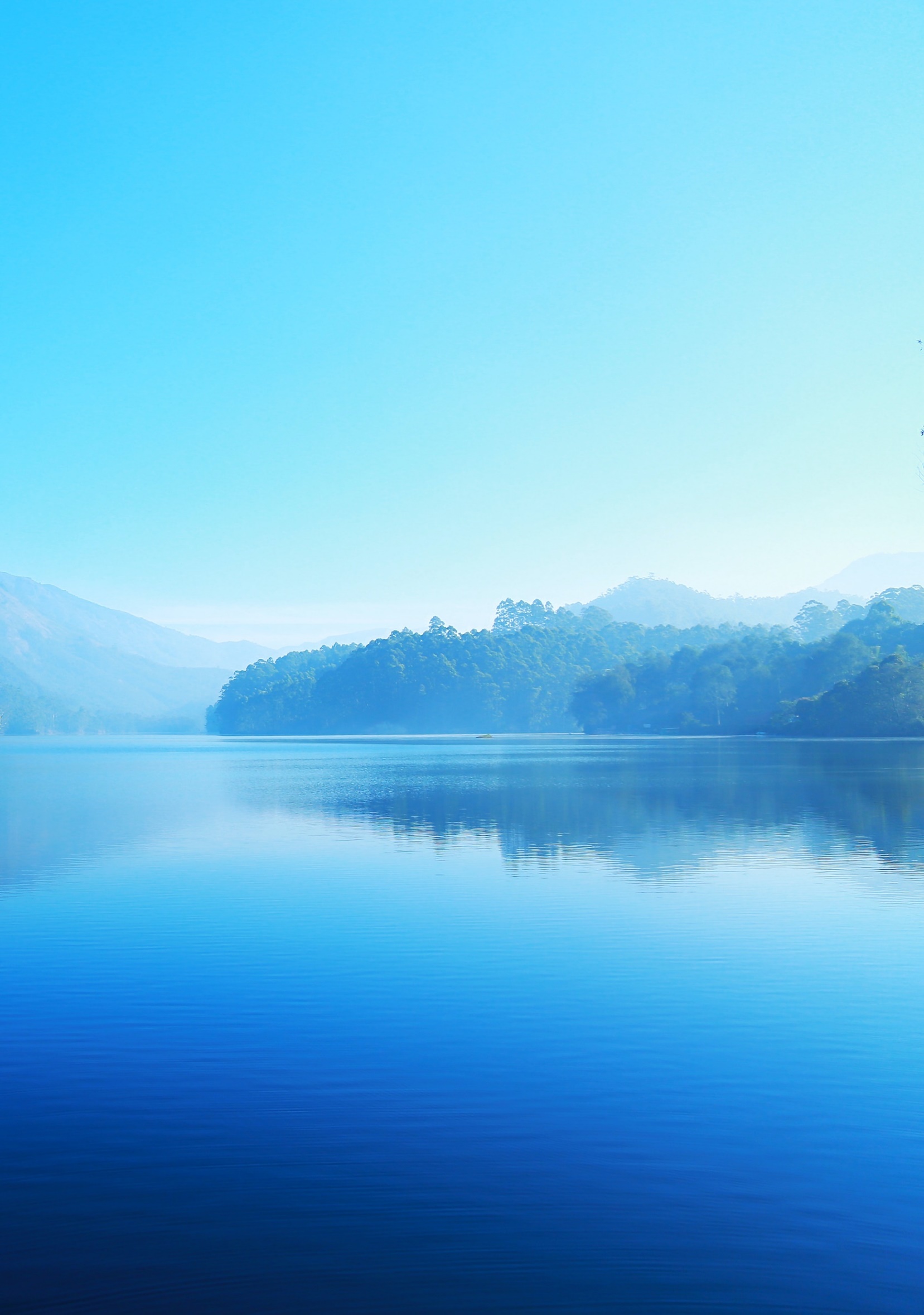 Next Steps
Volunteer to draft Steering Committee interpretation and analysis?
Septic proposal will be reviewed via email (timeline TBD)
Meeting December 12 or 13?
Ag and Stormwater TAG Reports